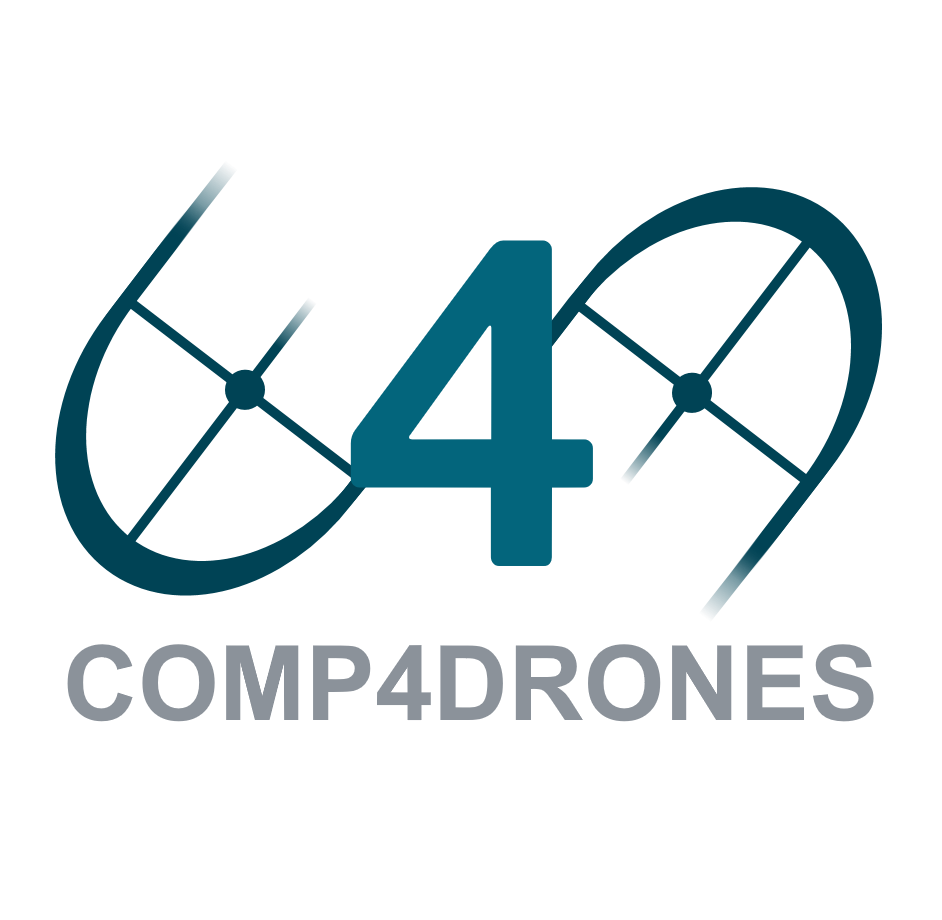 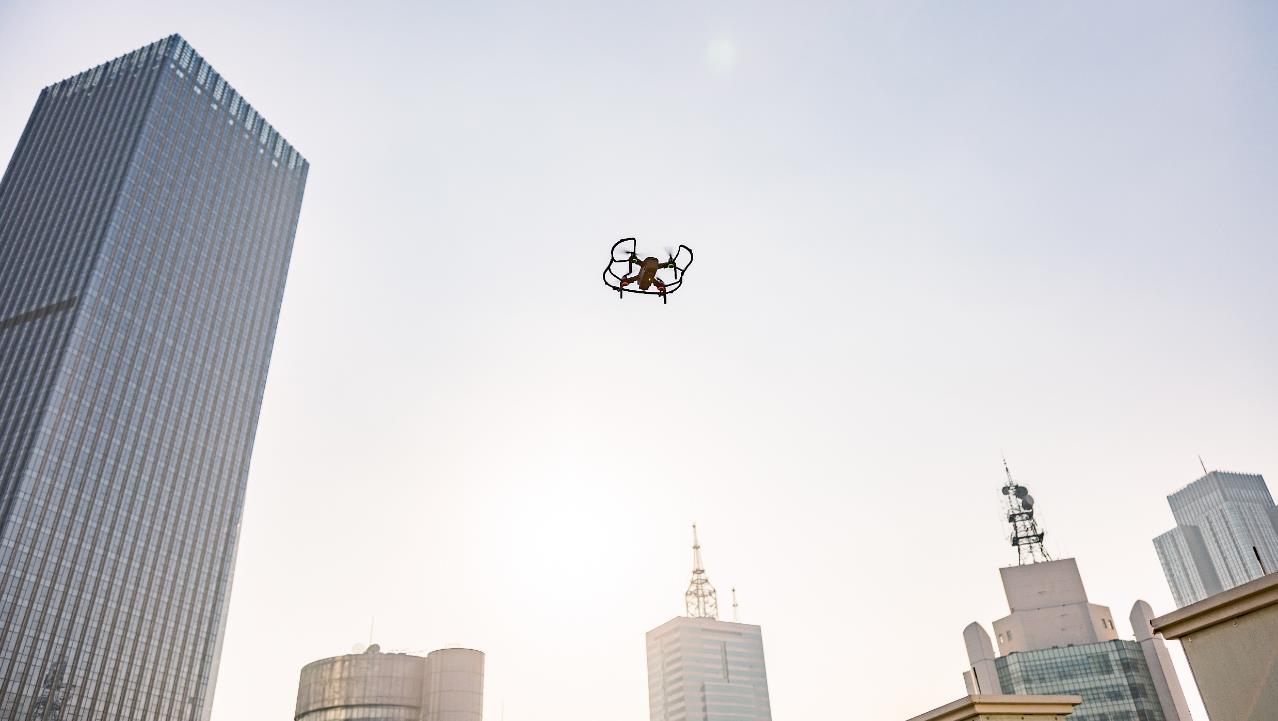 COMP4DRONES will provide a framework of key enabling technologies for safe and autonomous drones that will leverage their customization and modularity for civilian services
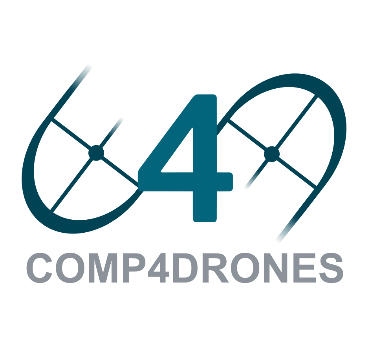 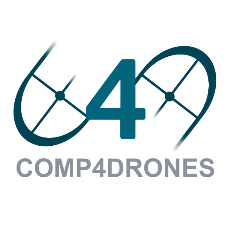 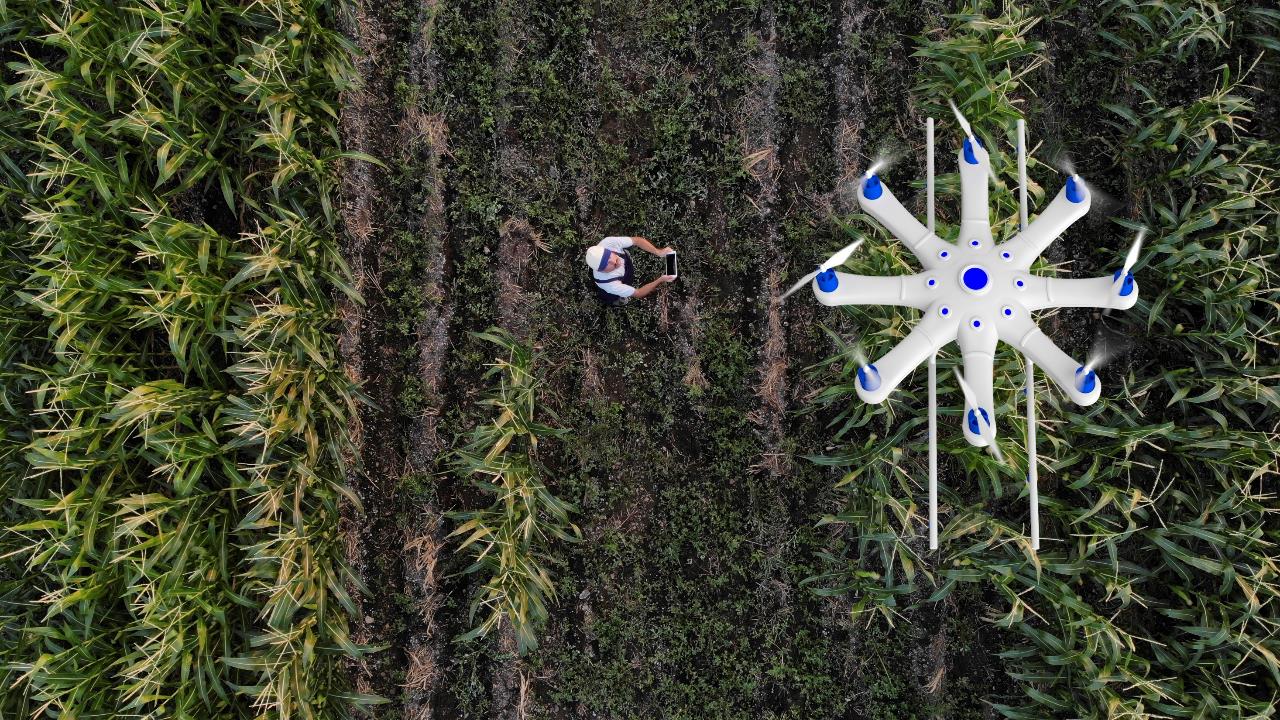 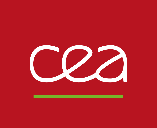 October 2019
September 2022
Technical
Coordinator
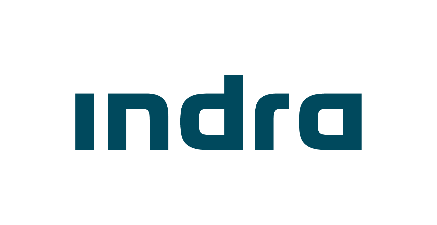 50
Project
Coordinator
Partners
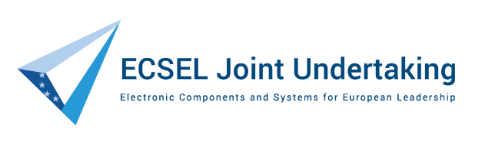 29.76M€
Budget
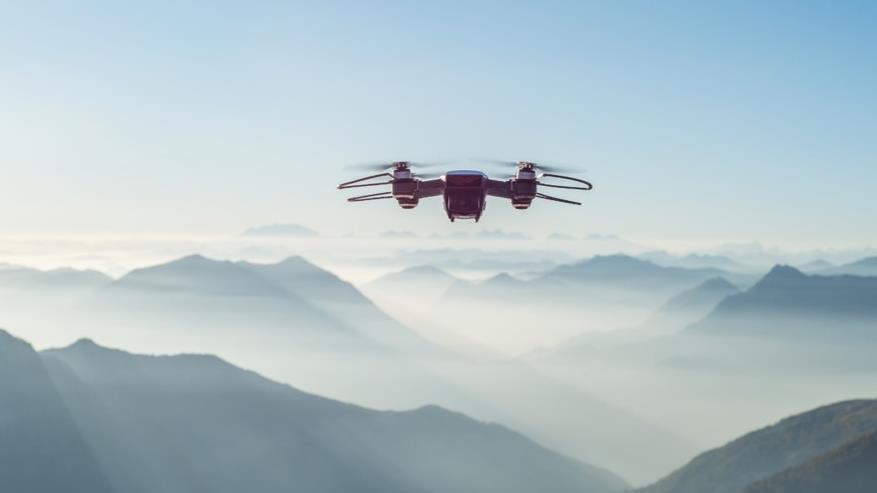 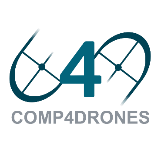 Project Objectives
Easing the integration and customization of drone embedded system
Enabling drones to take safe autonomous decisions
Ensure the deployment of trusted 
communications
Minimizing the design and verification efforts for complex drone applications
Ensuring sustainable impact and creation of an industry-driven community
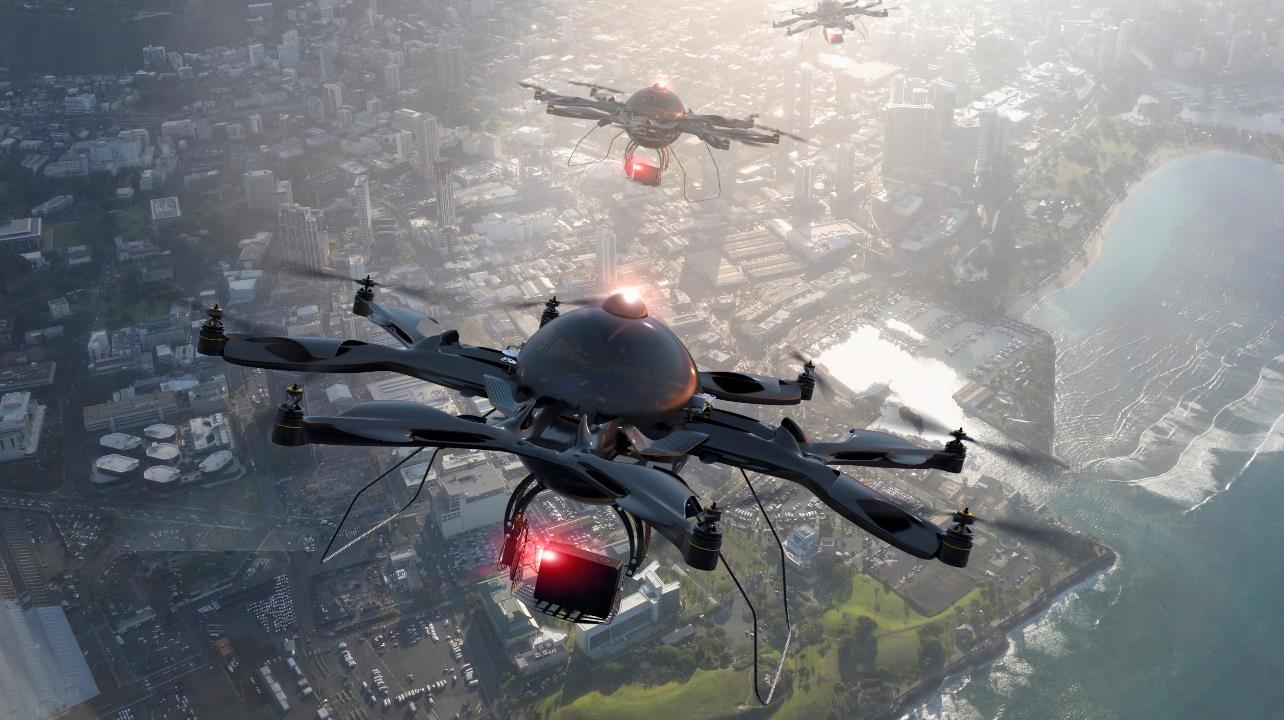 Safe and Autonomous

Smart navigation systems and sensory fusion technologies for real-time applications will be developed, such as visual object recognition, attention, and multi-sensory integration.
Trusted Communications

Development of trusted communications dealing with the identification of cyber-security threats, their risk and scope evaluation and the deployment of the decision and/or actions to mitigate or protect against those attacks.
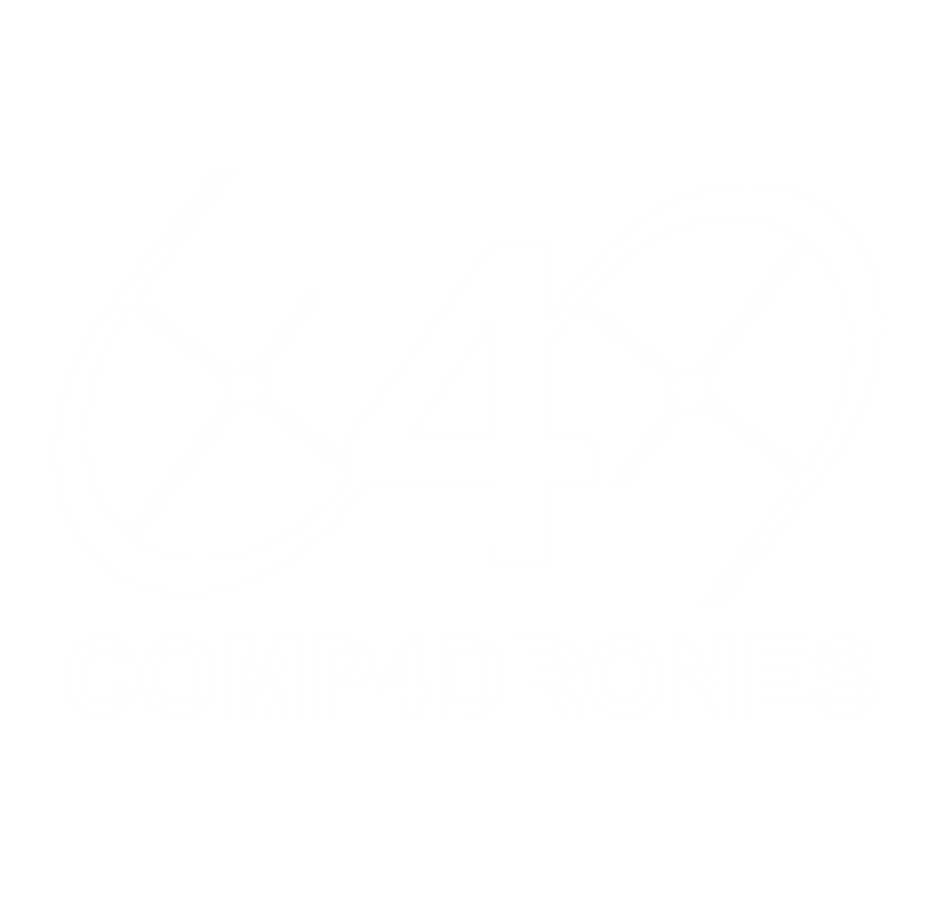 Consortium
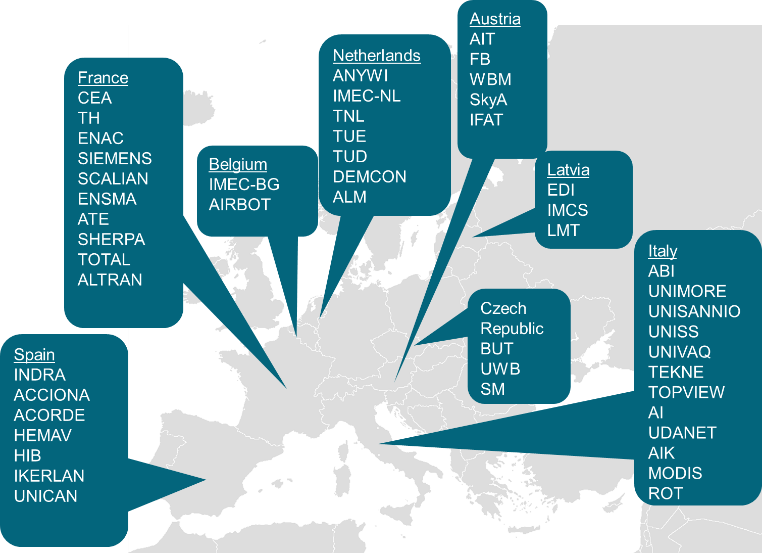 Five relevant societal use cases
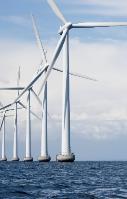 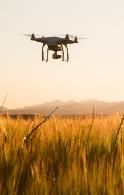 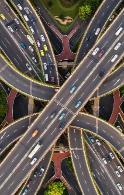 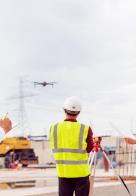 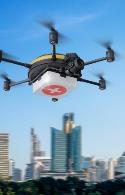 Drones for optimization of transport control, operation and infrastructure management
Drones for virtual design, construction and operation of transport infrastructures
Logistics using heterogeneous drone fleets
Drone and wheeled robotic systems for inspection, surveillance and rescue operations
Smart precision agriculture: from drone to rover
AIT
FB
IFAT
SKYA
WBM
ABI
AI
AIK
ROT
TEKNE
UDANET
UNIMORE
UNISANNIO
UNISS
UNIVAQ
TOTAL
ALTRAN
ATE
ENSMA
SCALIAN
SHERPA
SIEMENS
SOBEN
ENAC
IMCS
LMT
Transport
Logistics
Surveillance & Inspection
Agriculture
Construction
INDRA
ACCIONA
HIB
ACORDE
UNICAN
INDRA-PROINTEC
TNL
ANYWI
DEMCOM
IMEC-NL
TUD
TUE
IMEC-BG
AIROBOT
ALM
BUT
SM
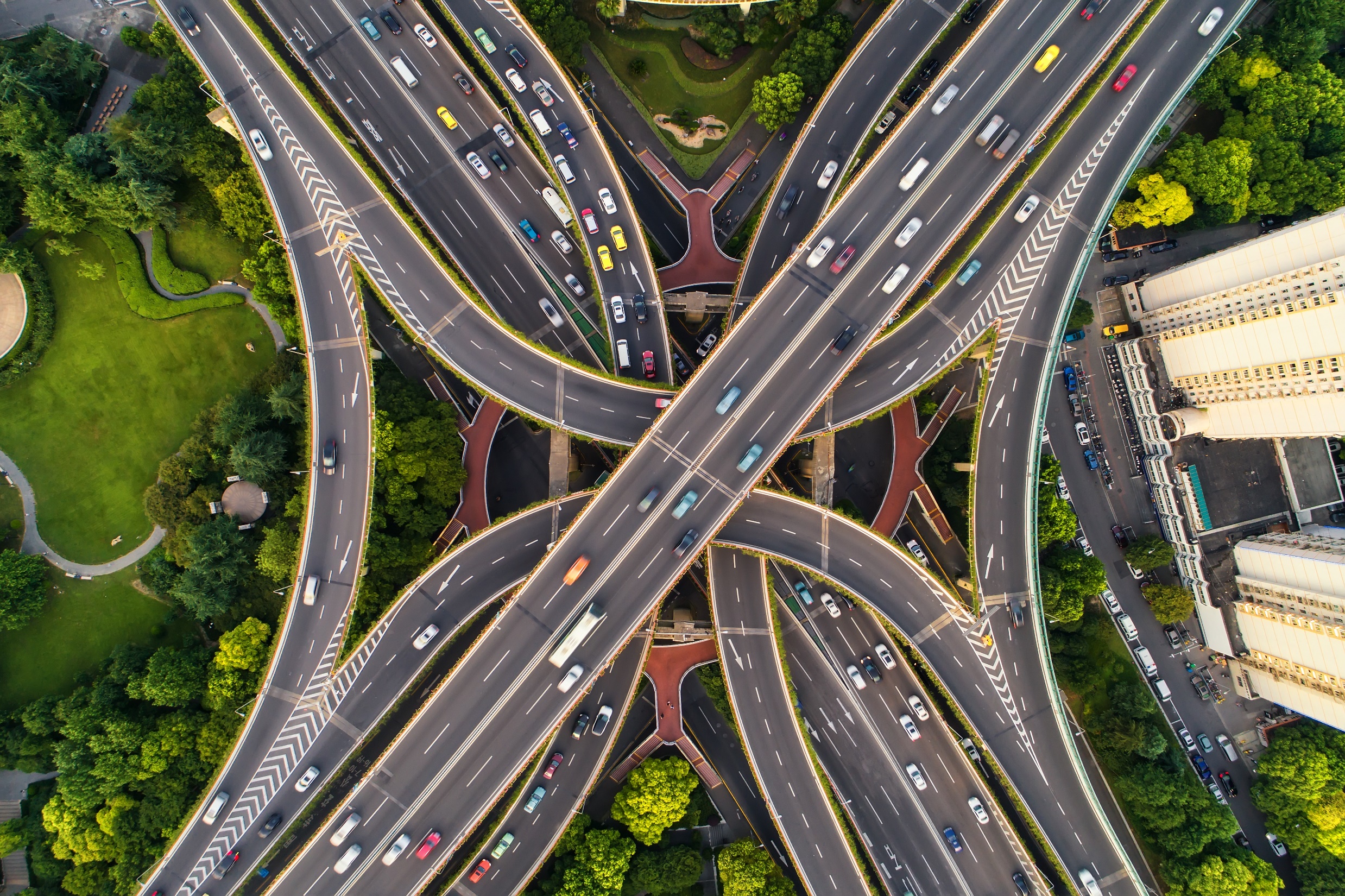 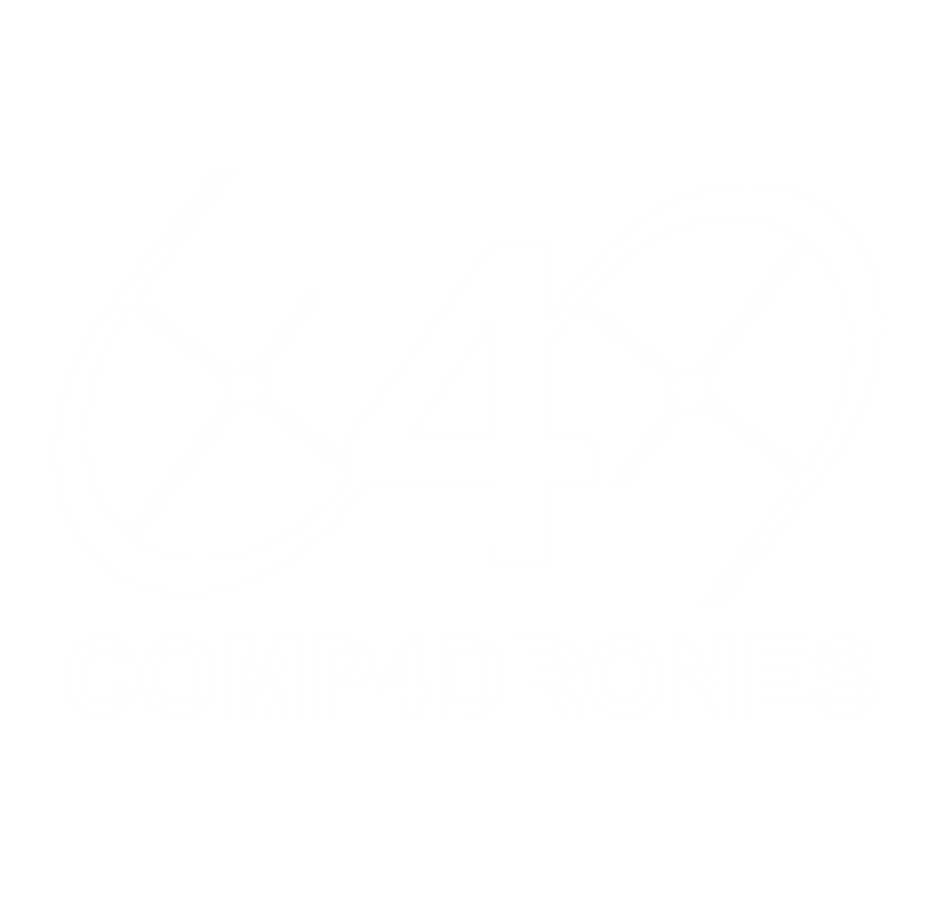 Transport

In this Use Case the drones will be used as novel monitoring devices for the road traffic and infrastructure conditions, enabling a faster detection and early response to incidents.
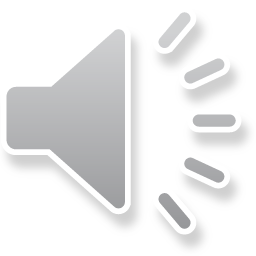 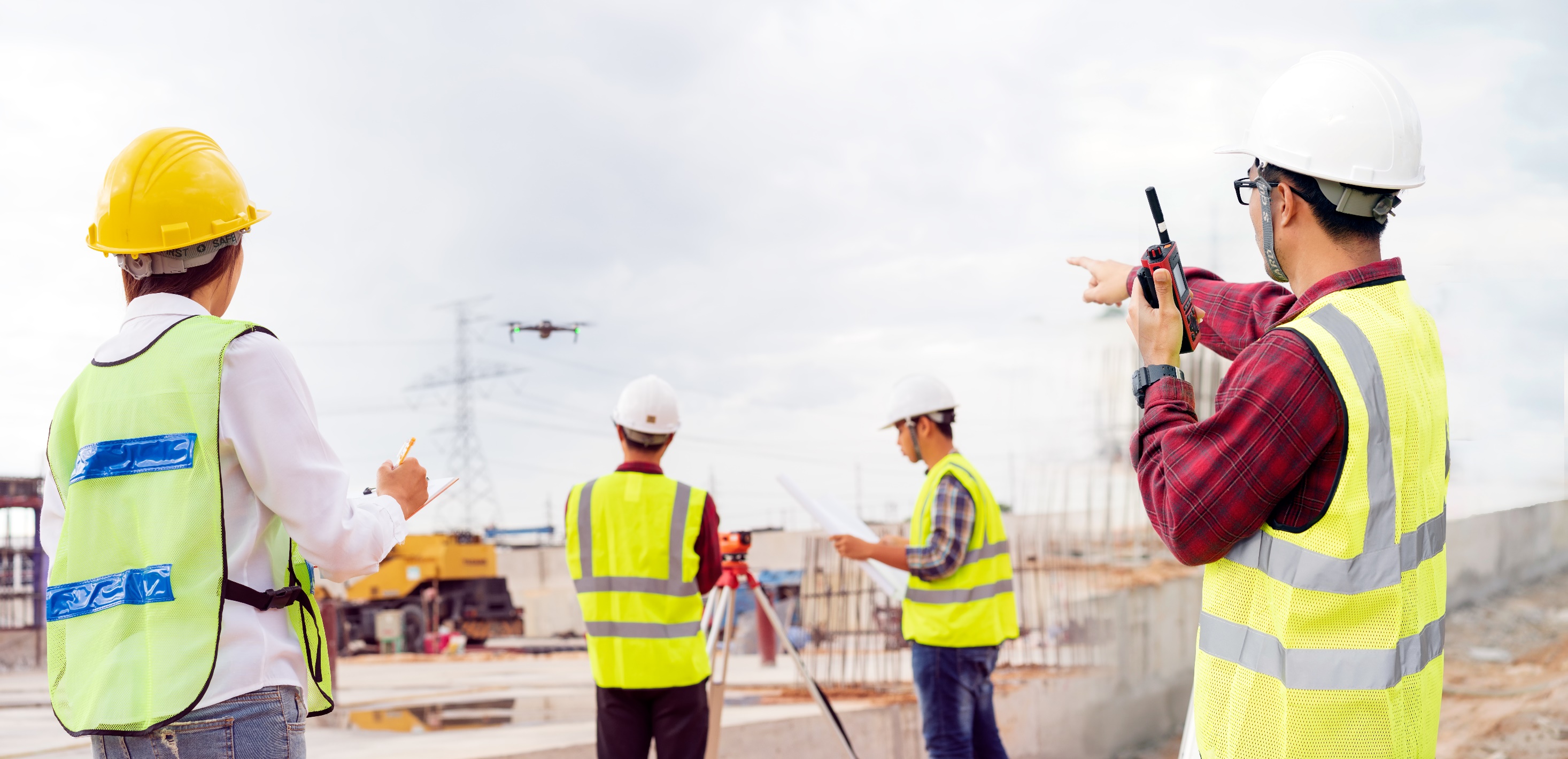 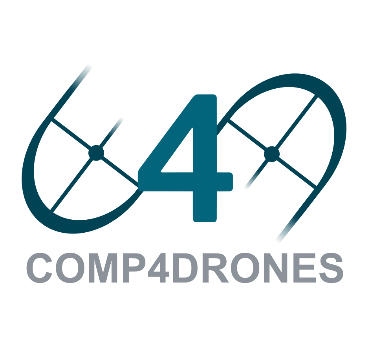 Construction

This Use Case aims to develop the technology required to carry out any type of operation that allows the Digitalization of the State of the Constructive Process of a Civil Infrastructure.
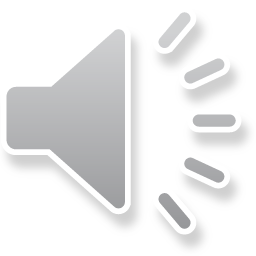 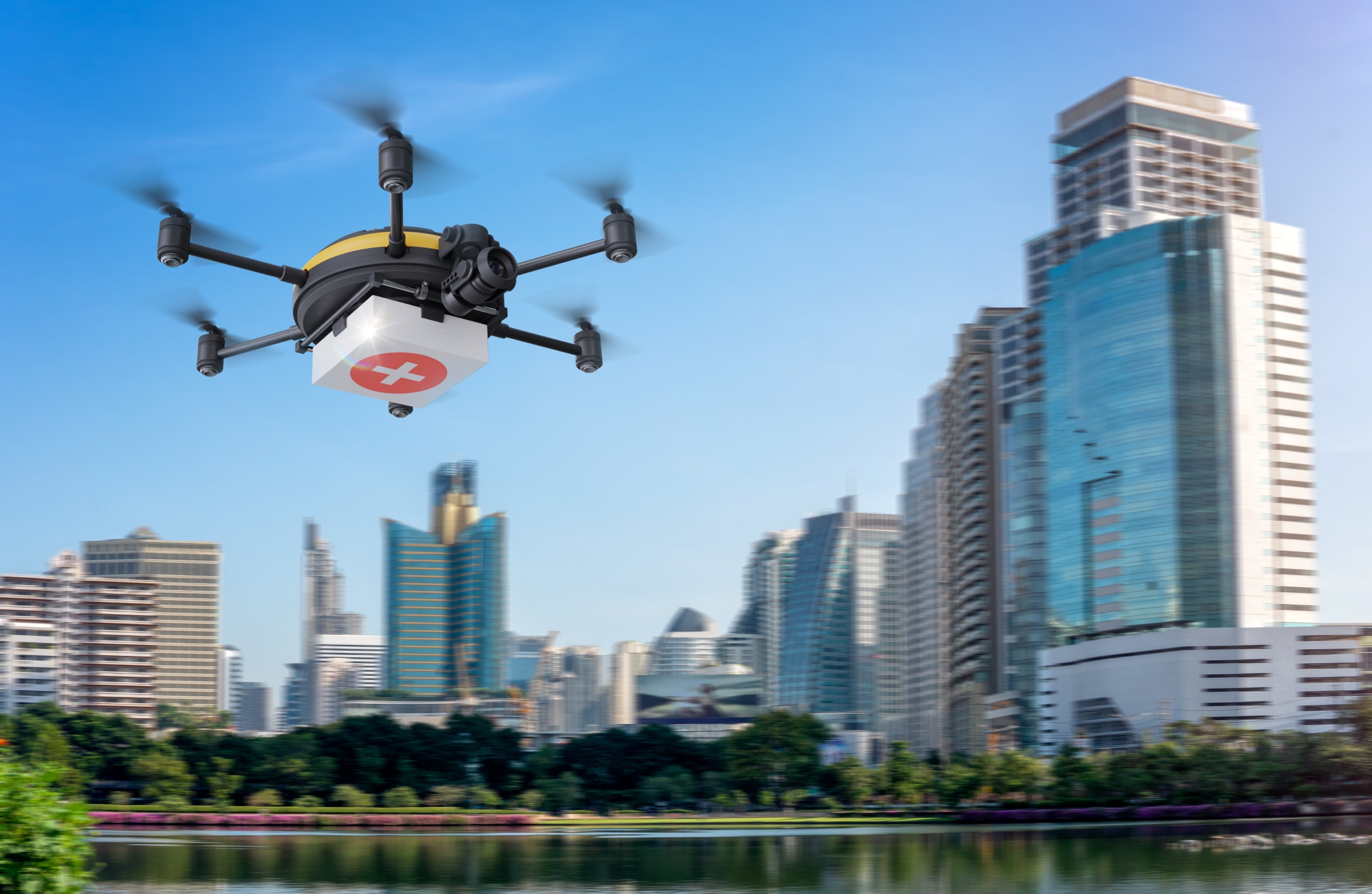 Logistics


This Use Case will test drone delivery capabilities as a fast and reliable method for transporting equipment, drugs or blood samples inside a large hospital territory.
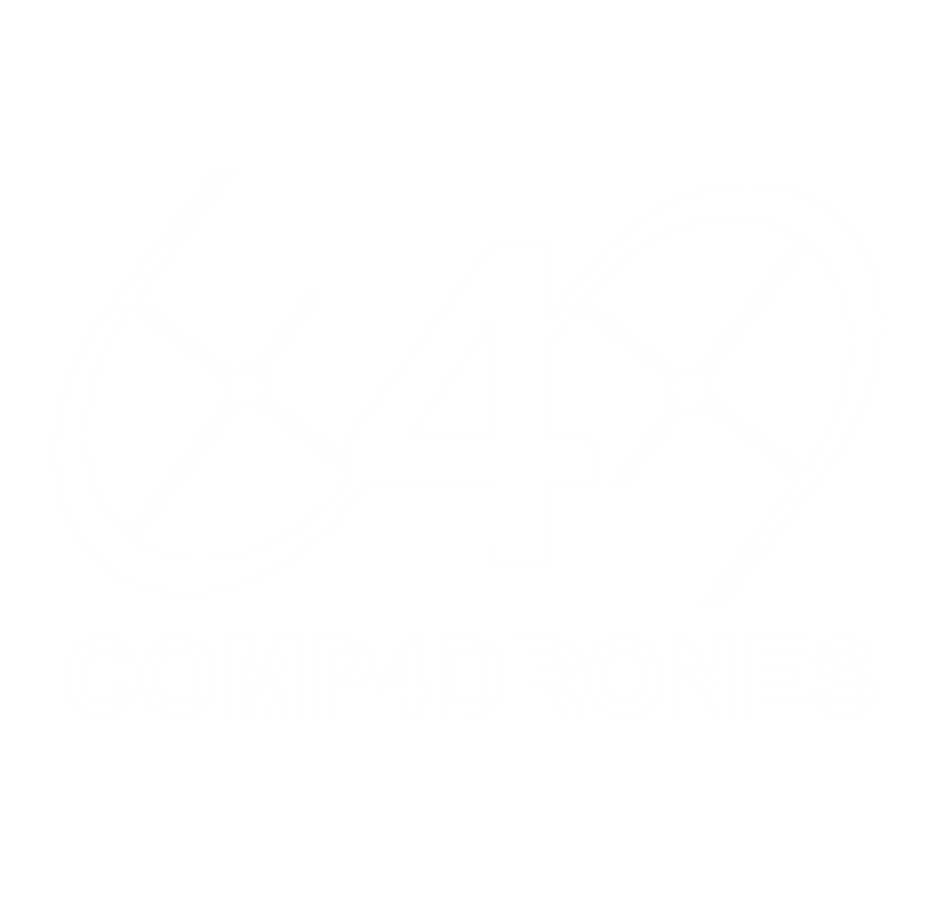 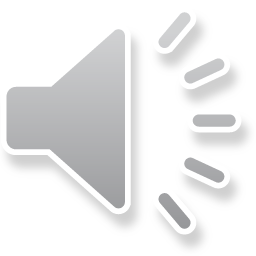 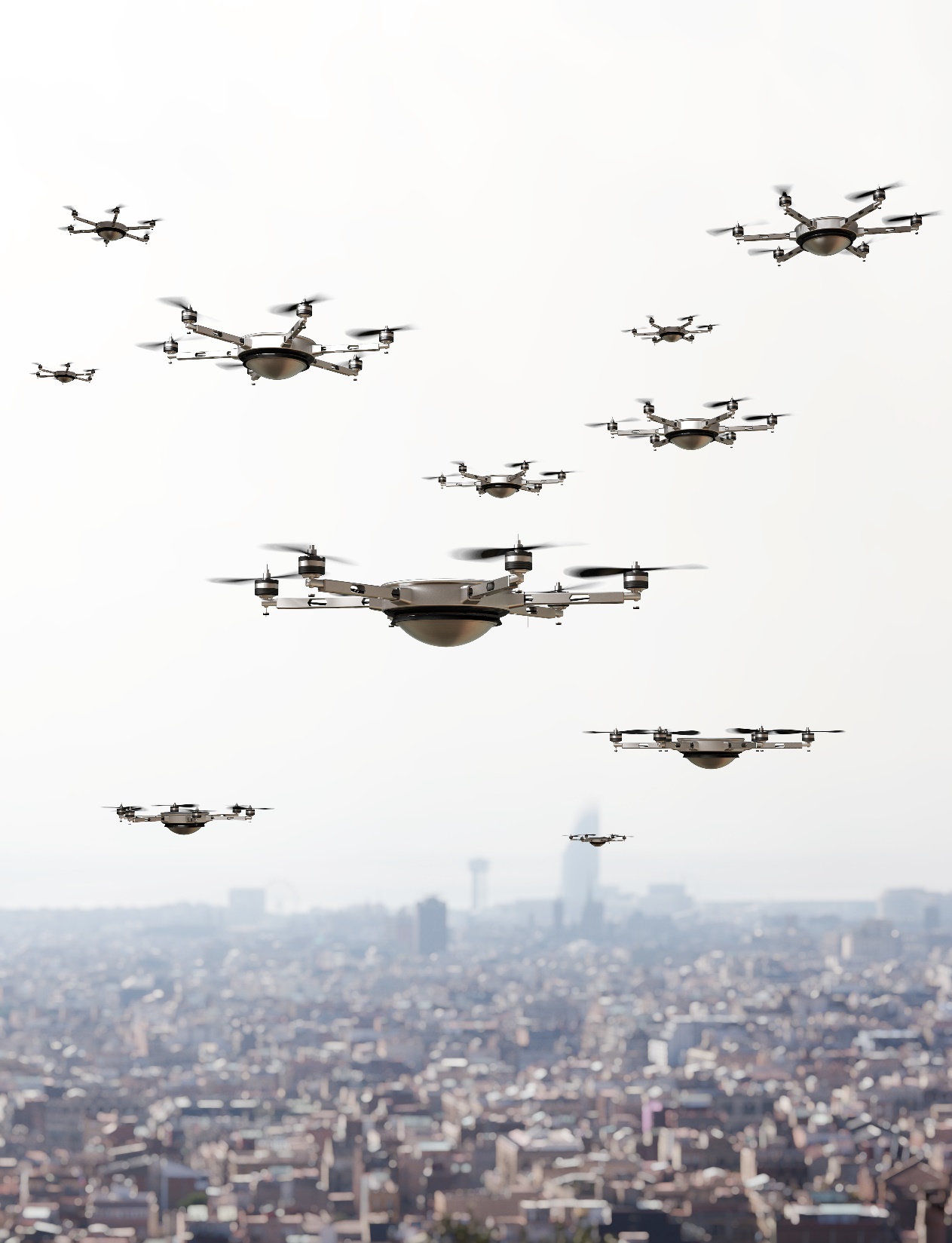 Logistics

This Use Case will ease the deployment of an autonomous communication system by a fleet of drones in hard-to access areas.
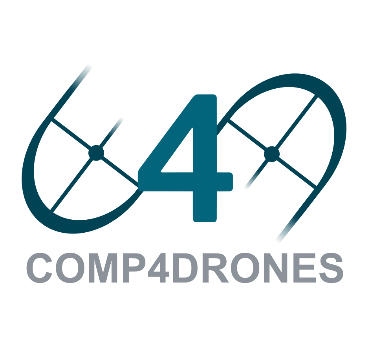 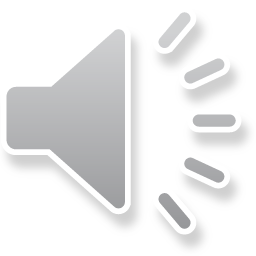 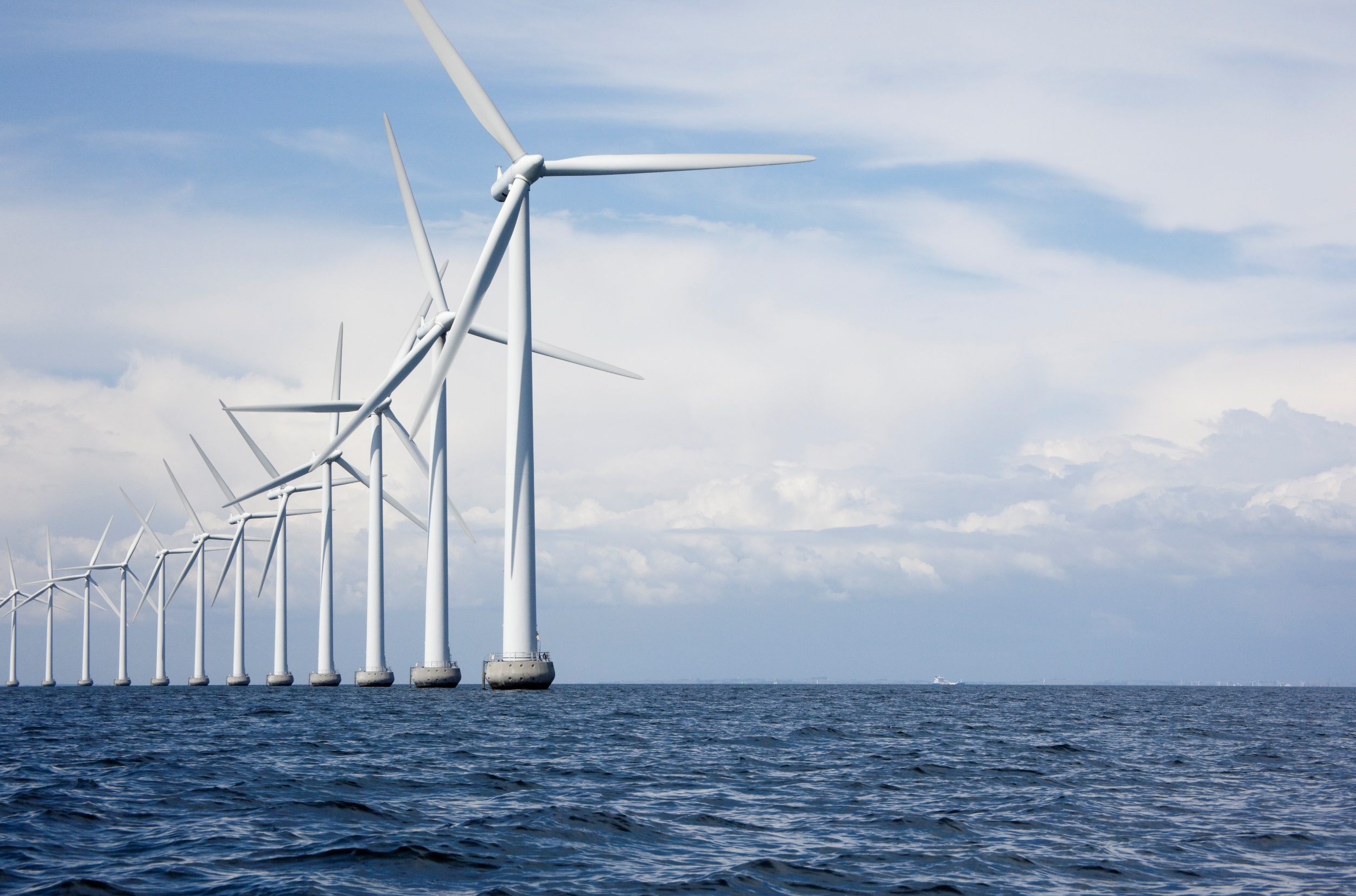 Surveillance and Inspection

The goal of this Use Case is to showcase the benefit of hyperspectral cameras on unmanned aerial vehicles for inspection of off-shore infrastructures.

This Use Case will also demonstrate the benefit of a fleet of drones and a land robot for mapping a disaster site.
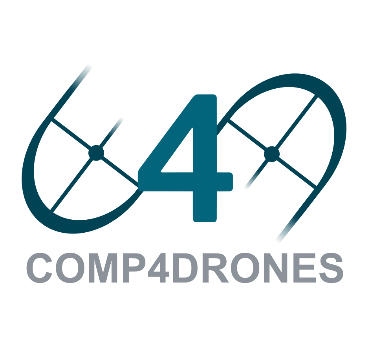 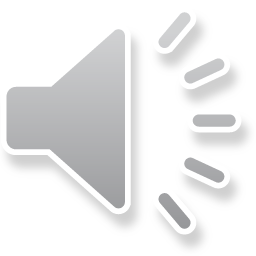 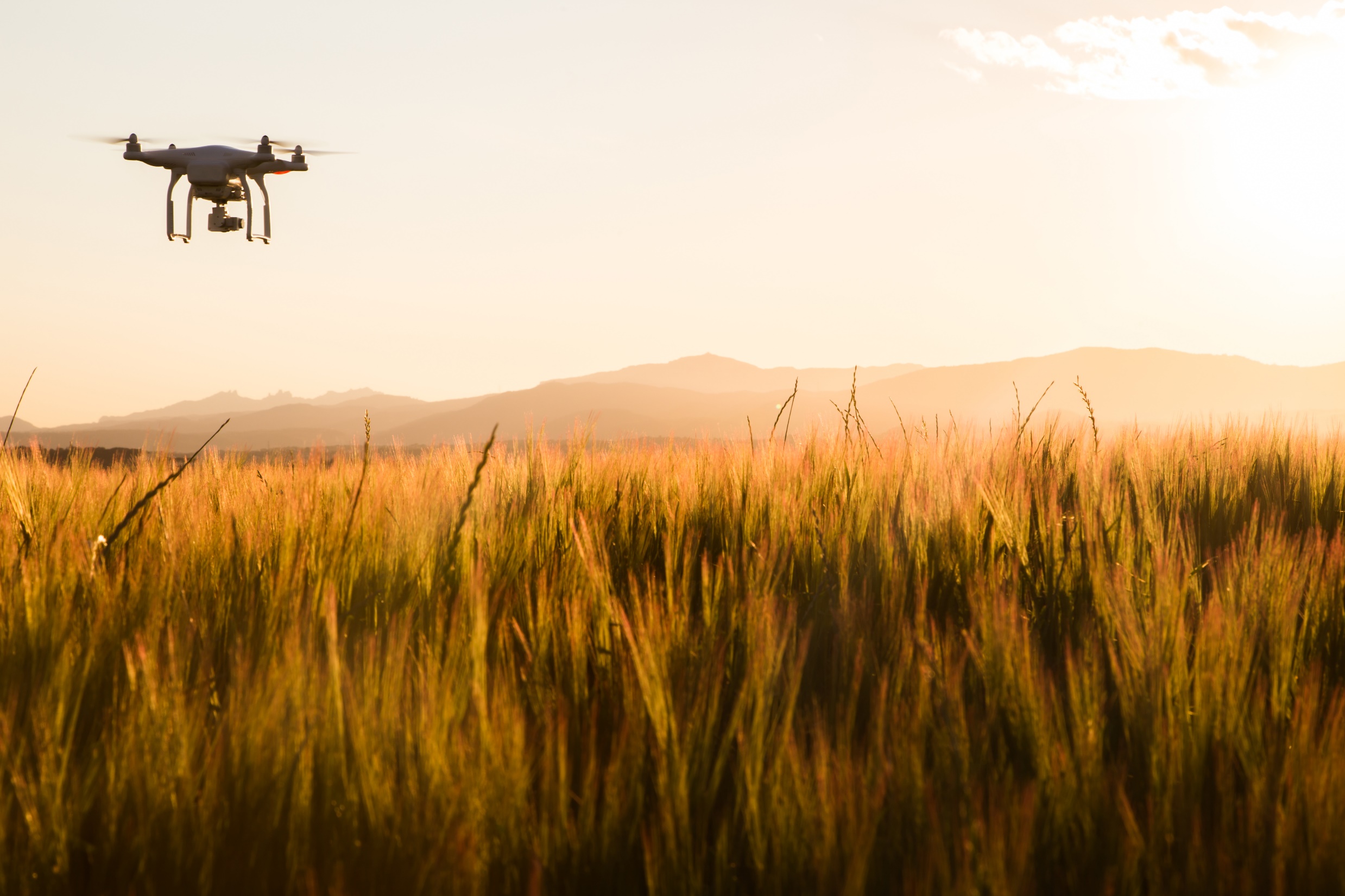 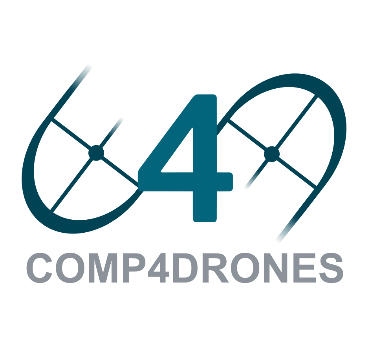 Agriculture

This Use Case will focus on technology needs for crop monitoring, focusing on crop health and growth management, and technology needs of wine cultivation.
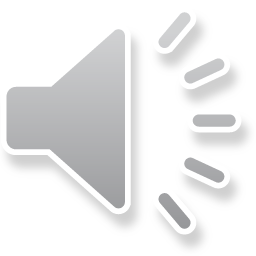 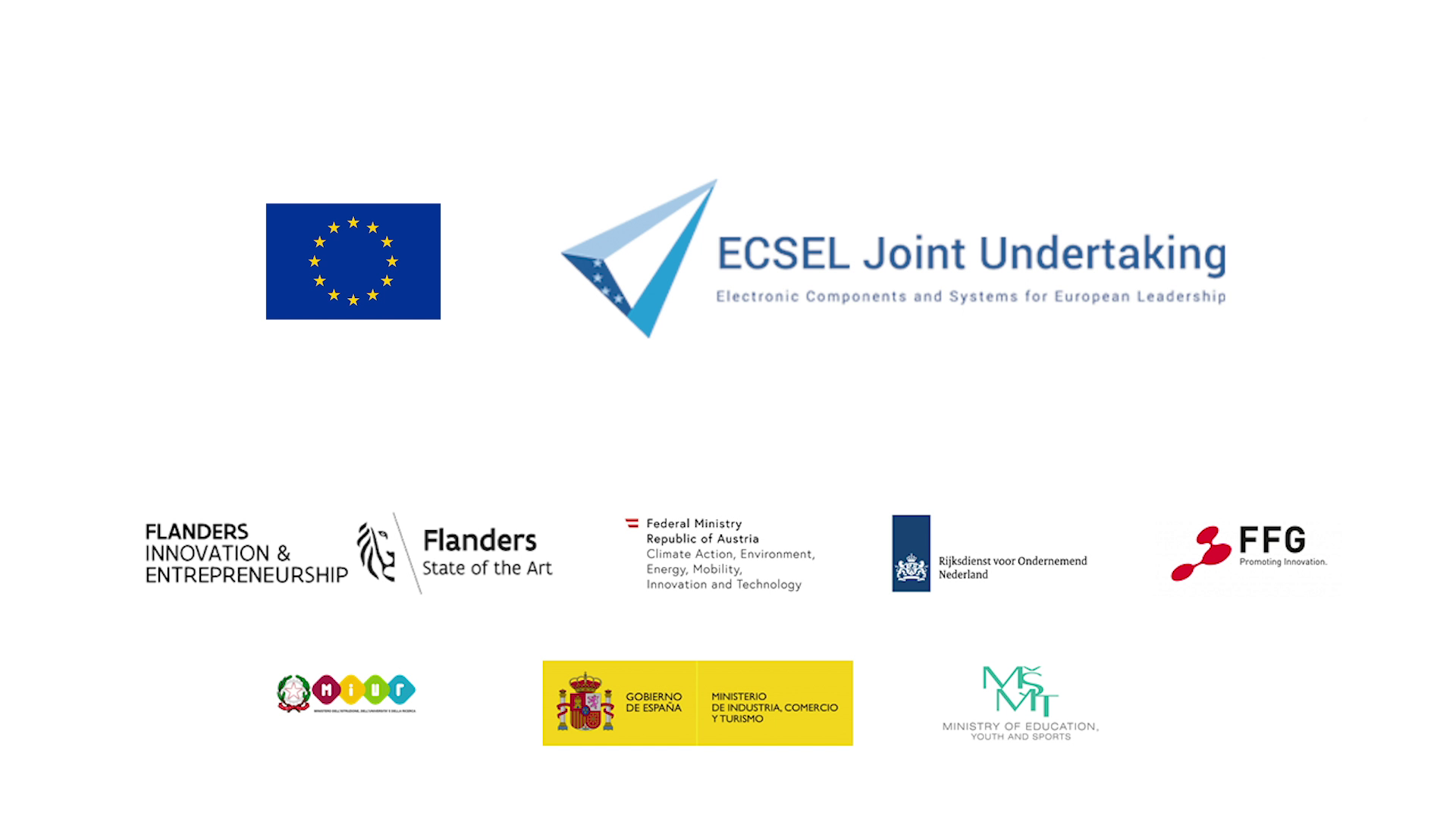 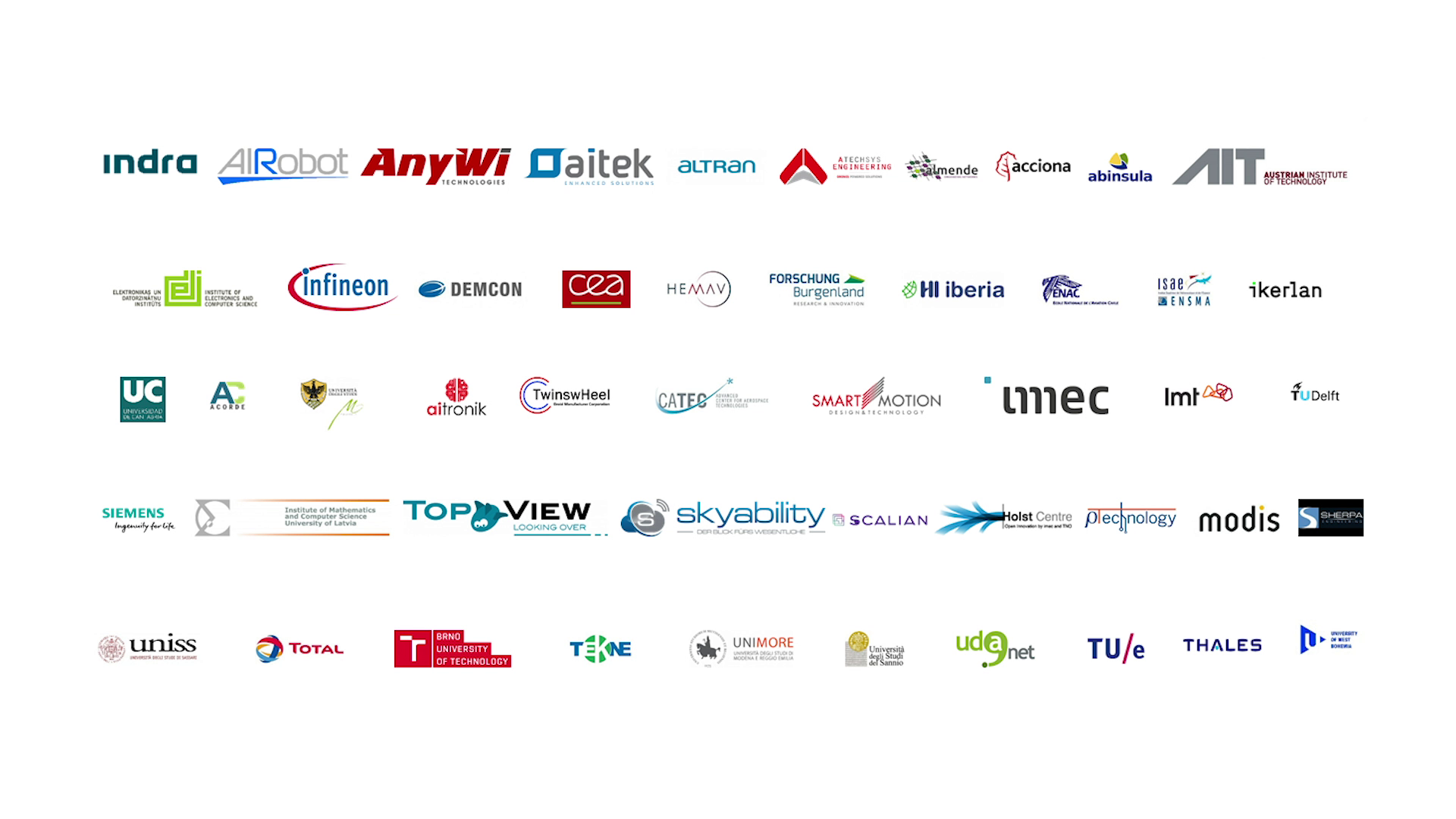 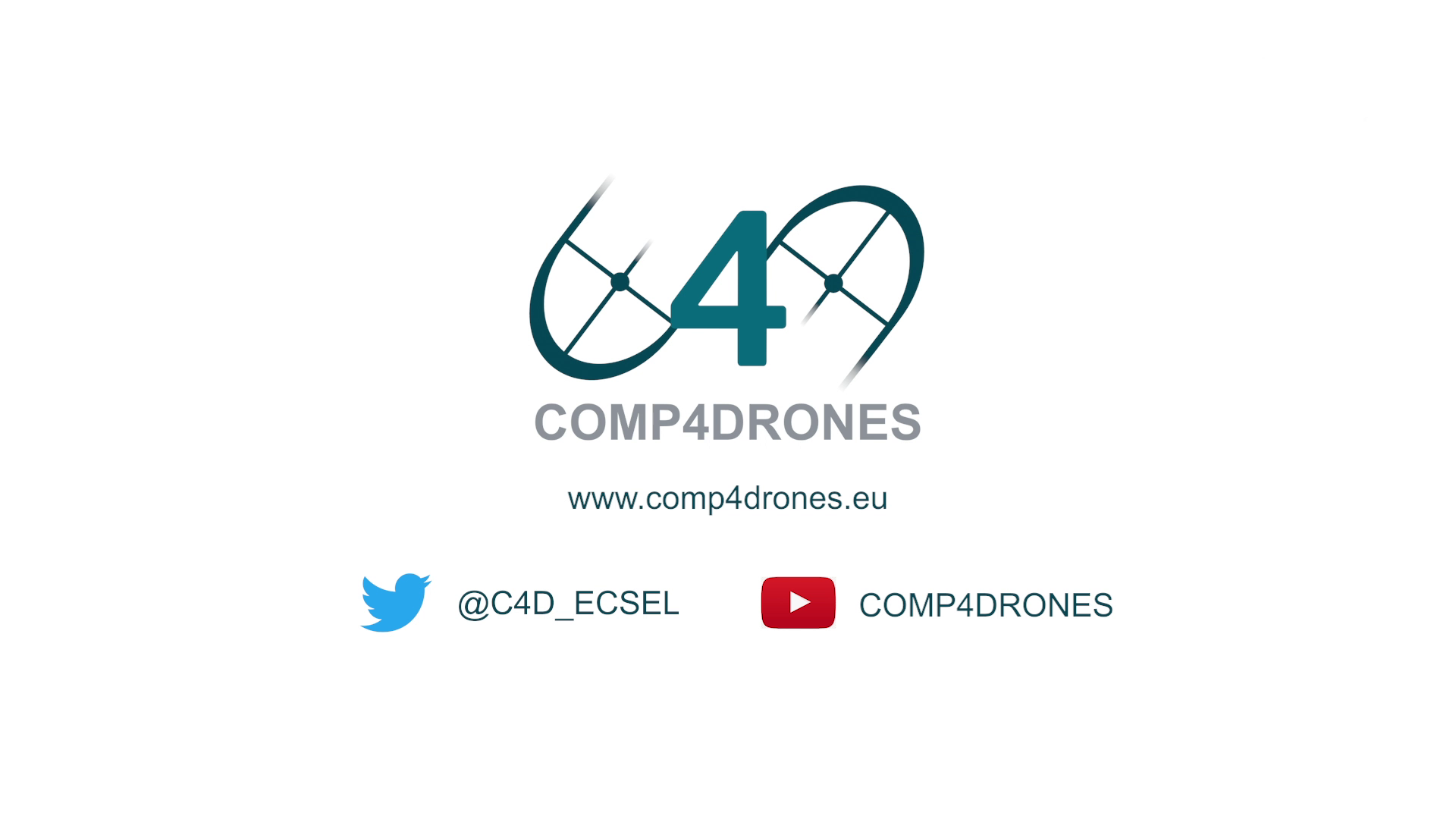